Napoleon’s Resume
When Napoleon was banished to the island of St. Helena, European powers believed that he would live out his existence under house arrest as a sad, defeated man.  But imagine…what if Napoleon needed to get a job?  Think about it…most of his wealth has been stripped away, his titles are meaningless, and he has very few friends left to support him.  If he wants to continue living the life of an emperor, he must support himself!
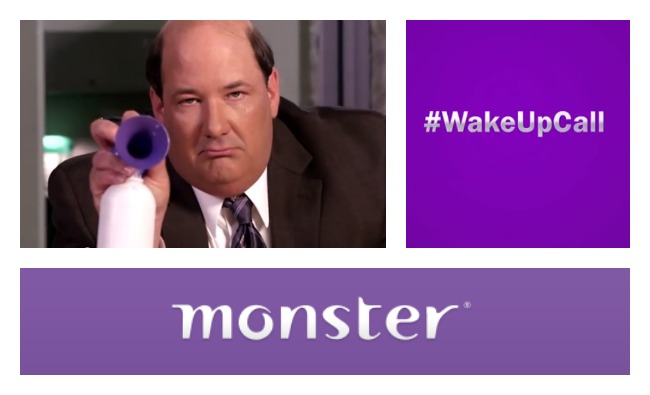 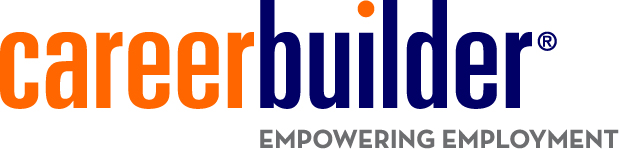 “Name Here”

OBJECTIVE: 

EDUCATION:

	
RELATED EXPERIENCE:
 
 
PREVIOUS WORK EXPERIENCE: 
 
 
 
 
COMMUNITY SERVICE:
 
 
 
 
 
HONORS AND ACTIVITIES:
 
 
  
 
 
SKILLS
 
 
 
  
 
 
REFERENCES:
When creating a resume, you need to make Napoleon marketable! Include his education, skills, honors, and anything else important.  Try to “spin” his negative attributes to make them sound positive as well!
“Kanye”

OBJECTIVE: Seeking employment as God.

EDUCATION: Homeschooled – School of hard knocks

RELATED EXPERIENCE:
  Went to Church once
  I have a song called “Jesus Walks”

PREVIOUS WORK EXPERIENCE: 
 Best singer of all time
 Best rapper of all time
 Best father of all time
 Best husband of all time

COMMUNITY SERVICE:
 Played basketball against wheelchair/disabled children
 Picked up trash.  Married it.
 Fixed Kim’s dress. 

HONORS AND ACTIVITIES:
 Best everything of all time
 Stole Taylor’s VMA award
  Won a rap battle against myself
  Strong Swimmer Award – USOC 2014
 CMA Award for best non-country outfit

SKILLS
Understands everything
 Controls everything
  NOT a fish
 Selfless
 Heartless

REFERENCES:  Kanye
When creating a resume, you need to make Napoleon marketable! Include his education, skills, honors, and anything else important.  Try to “spin” his negative attributes to make them sound positive as well!